Линеарна функција
Нуле, знак и ток линеарне функције
                                               - ОБРАДА-
Наставник: Маријана Горановић
ЈУ ОШ ’’Ђура Јакшић’’ Подновље
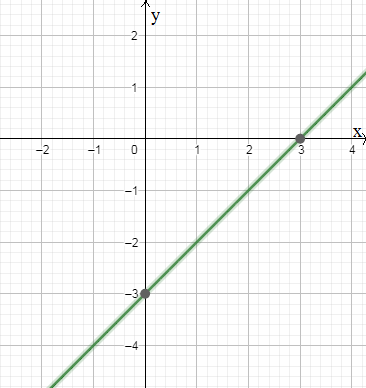 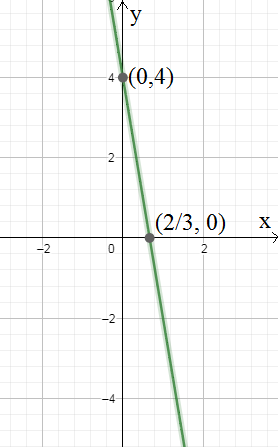 Ako je k>0 линеарна функција је растућа, а ако је k<0 линеарна функција је опадајућа. 
График растуће функције са позитивним смијером осе 0x гради оштар угао, а опадајућа туп угао.
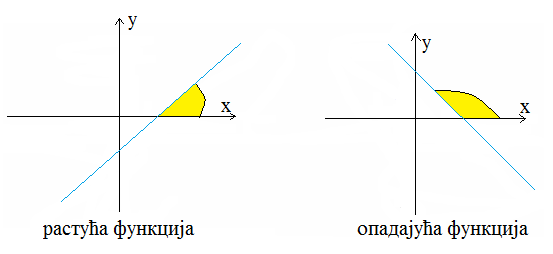 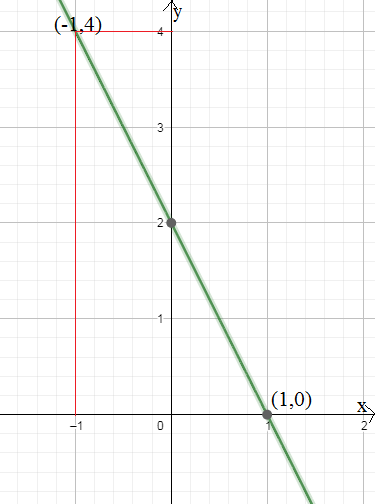 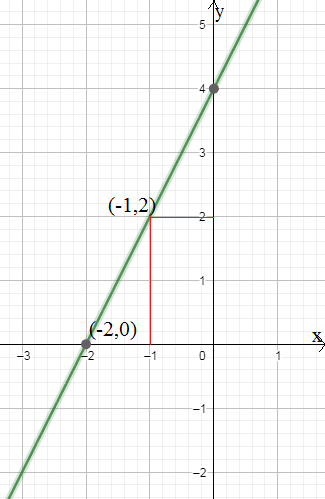 Домаћа задаћа:
 Задаци :                463.               464.                     збирка задатака, страна 78.               6.20.  (4), (5), (6)                       уџбеник, страна  95.
Хвала  на пажњи.